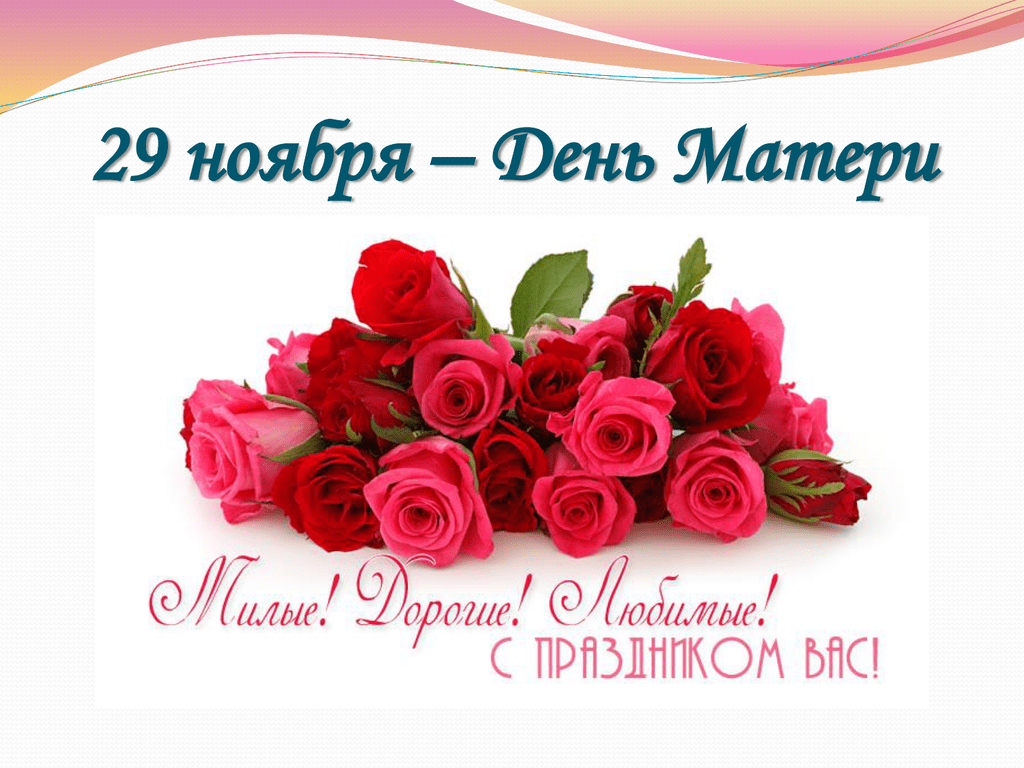 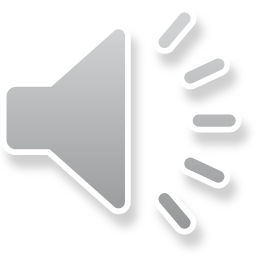 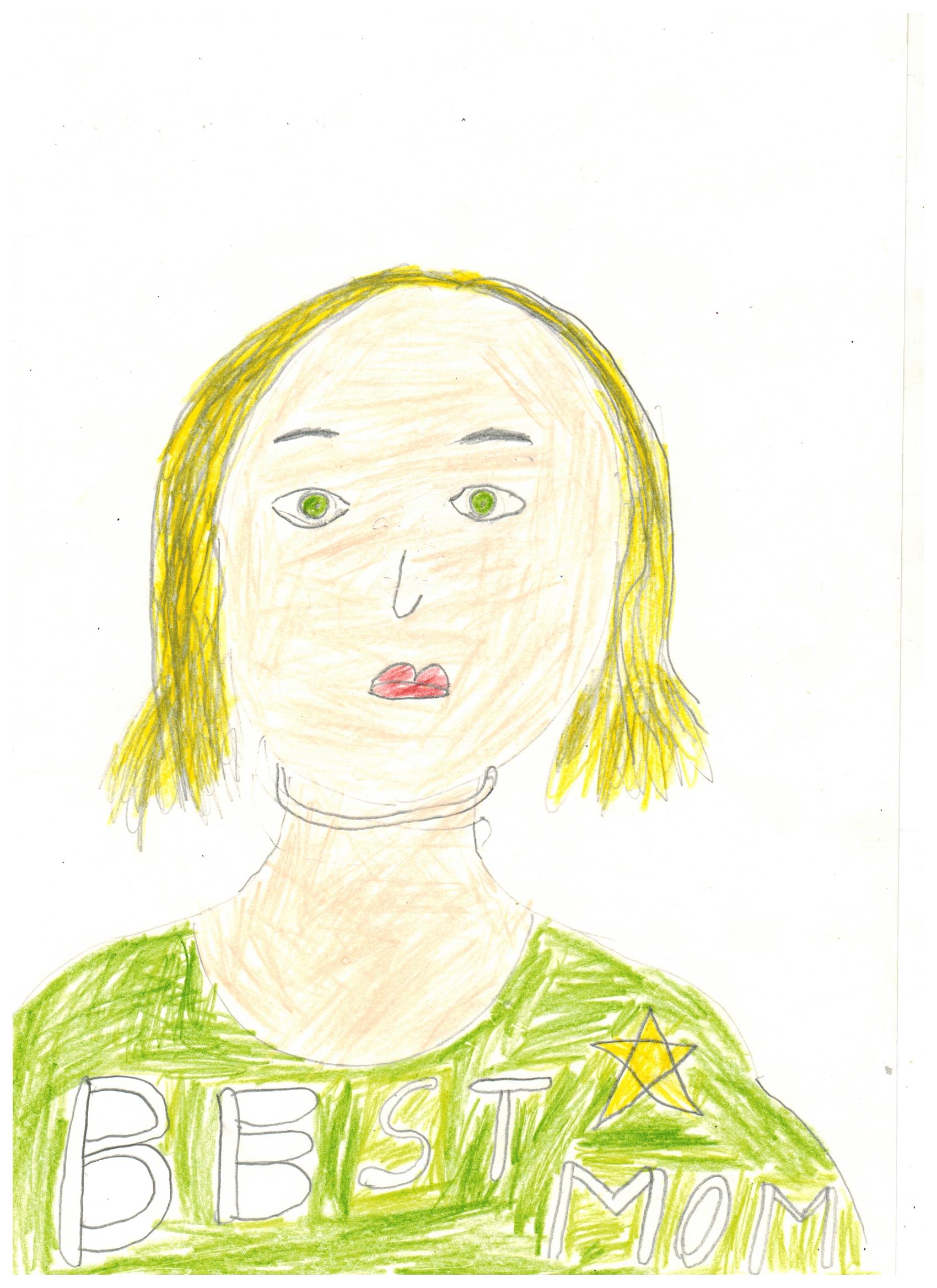 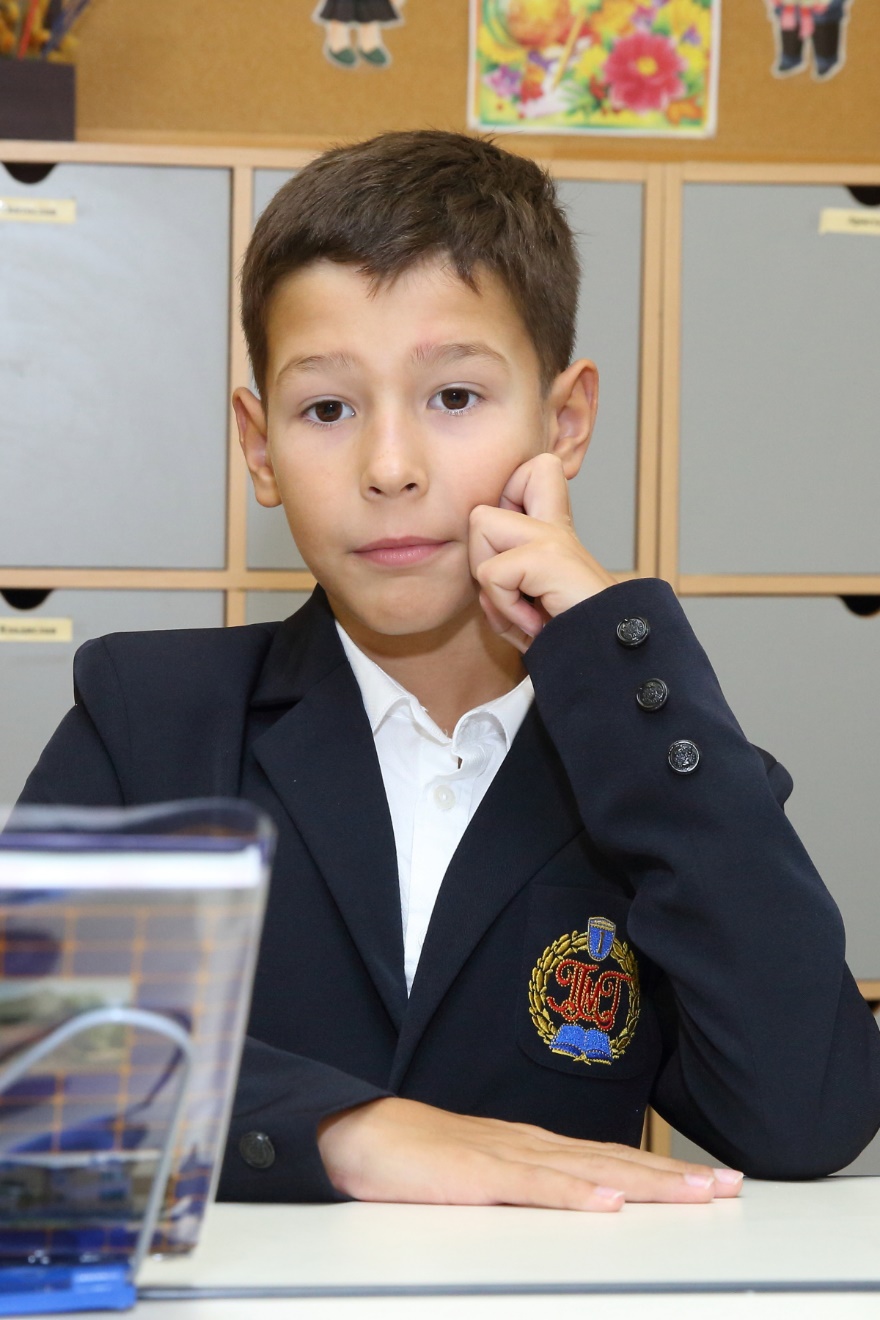 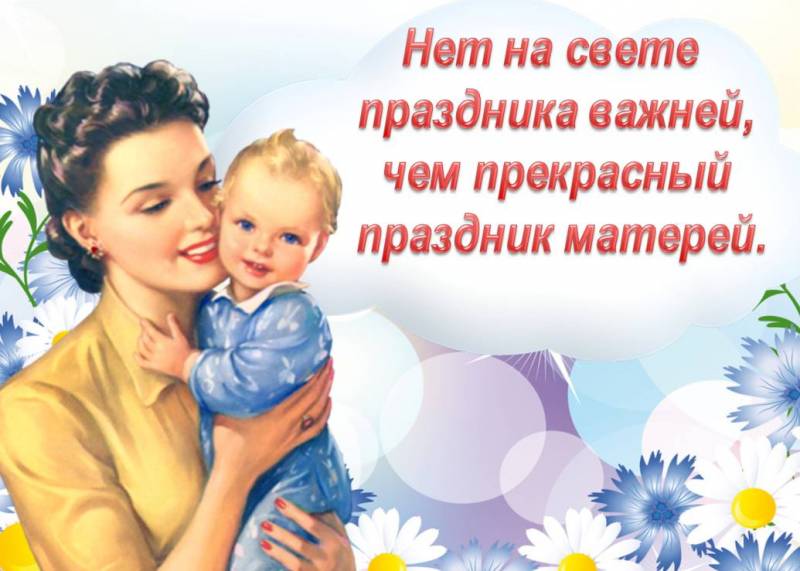 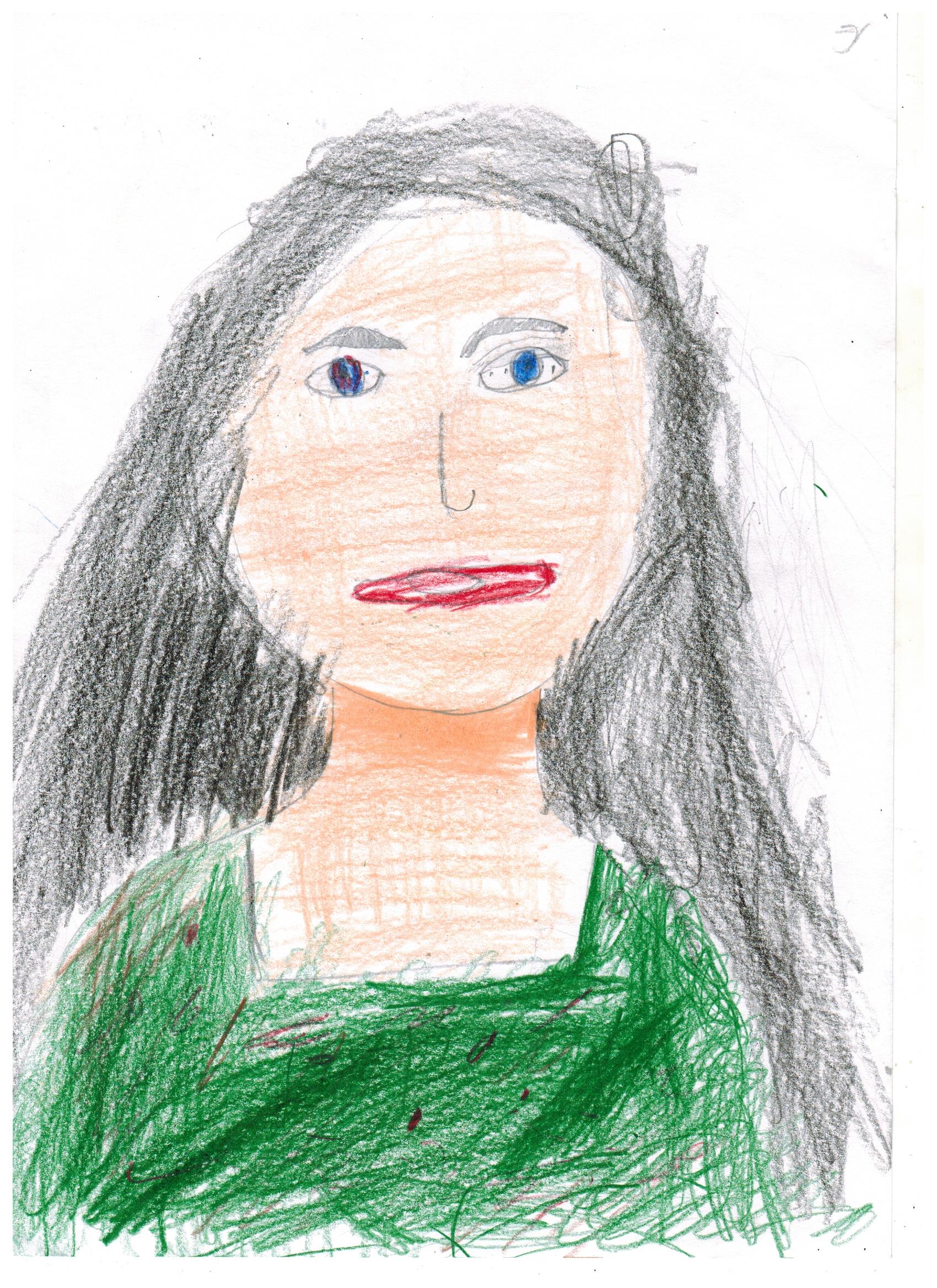 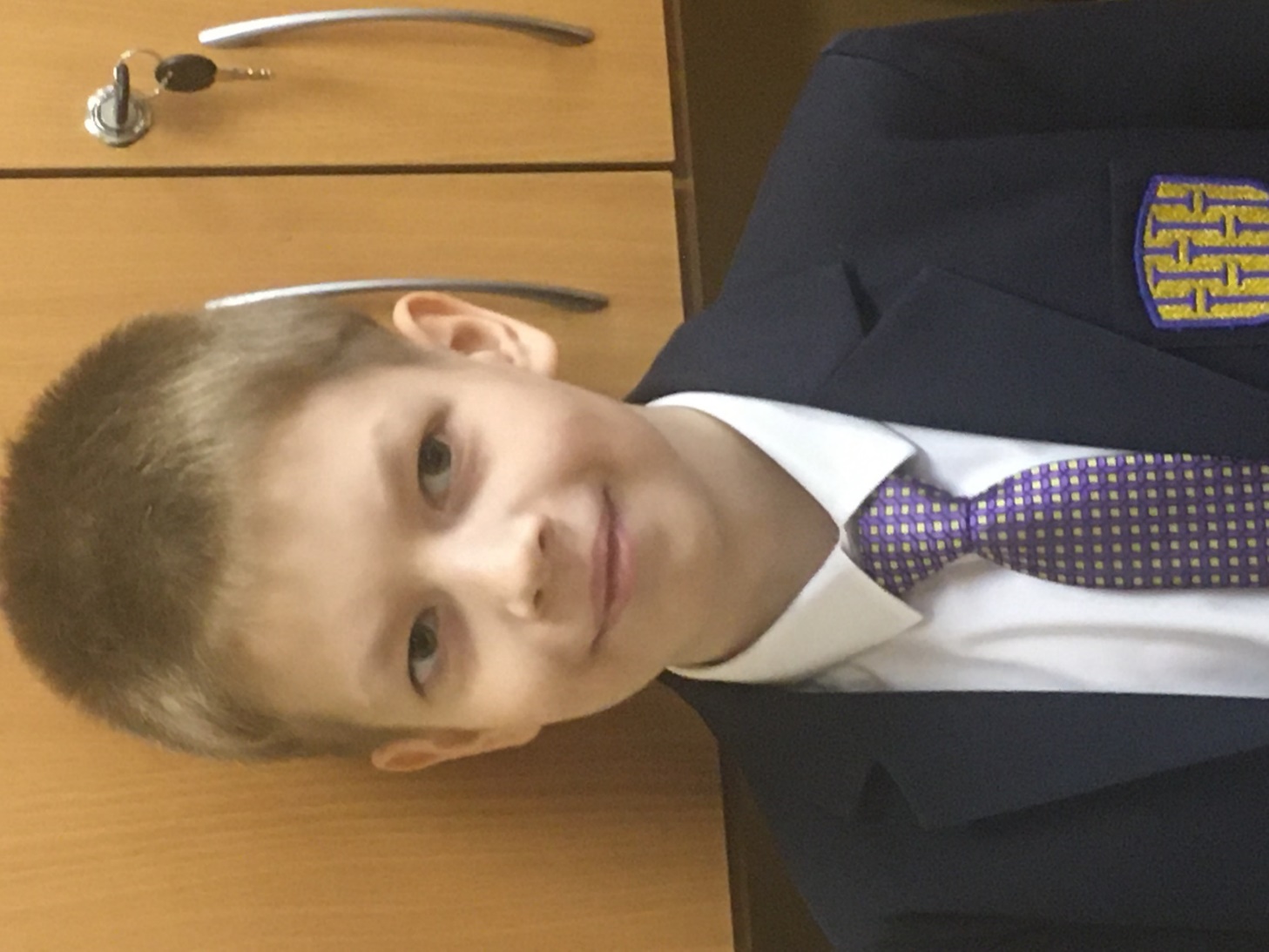 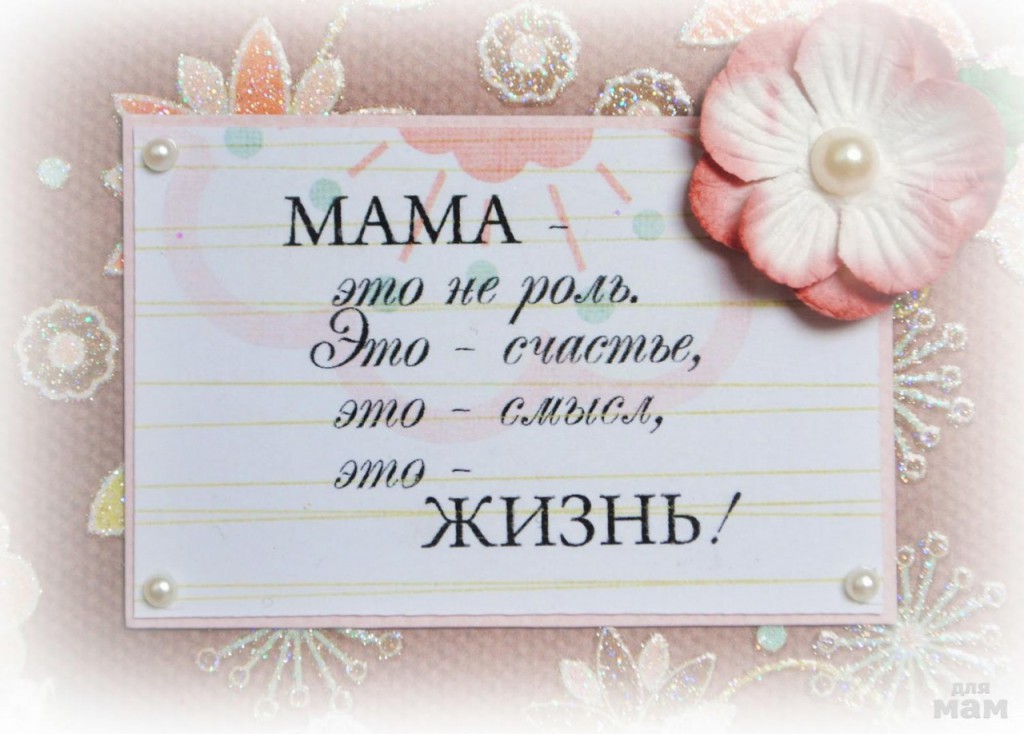 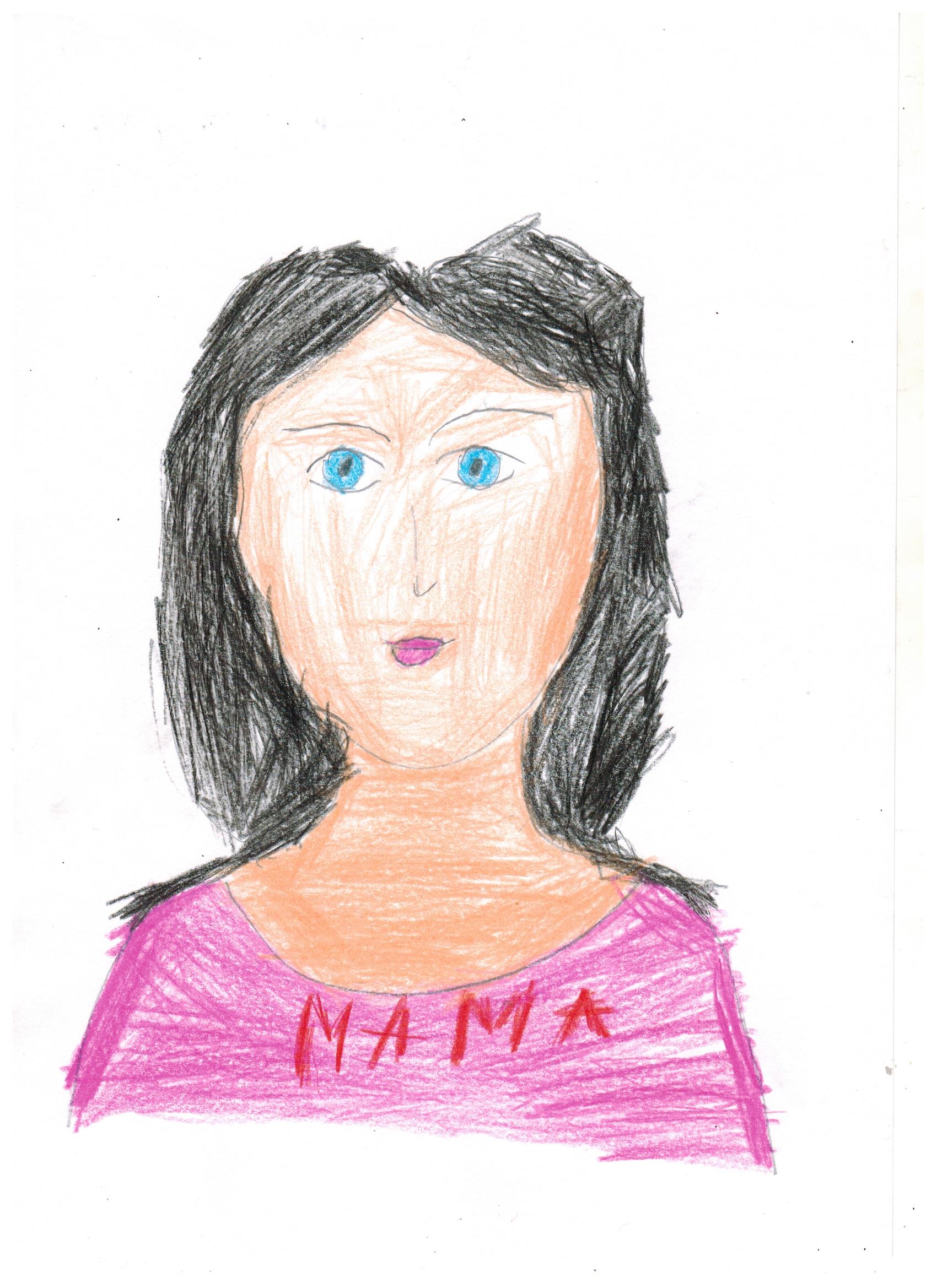 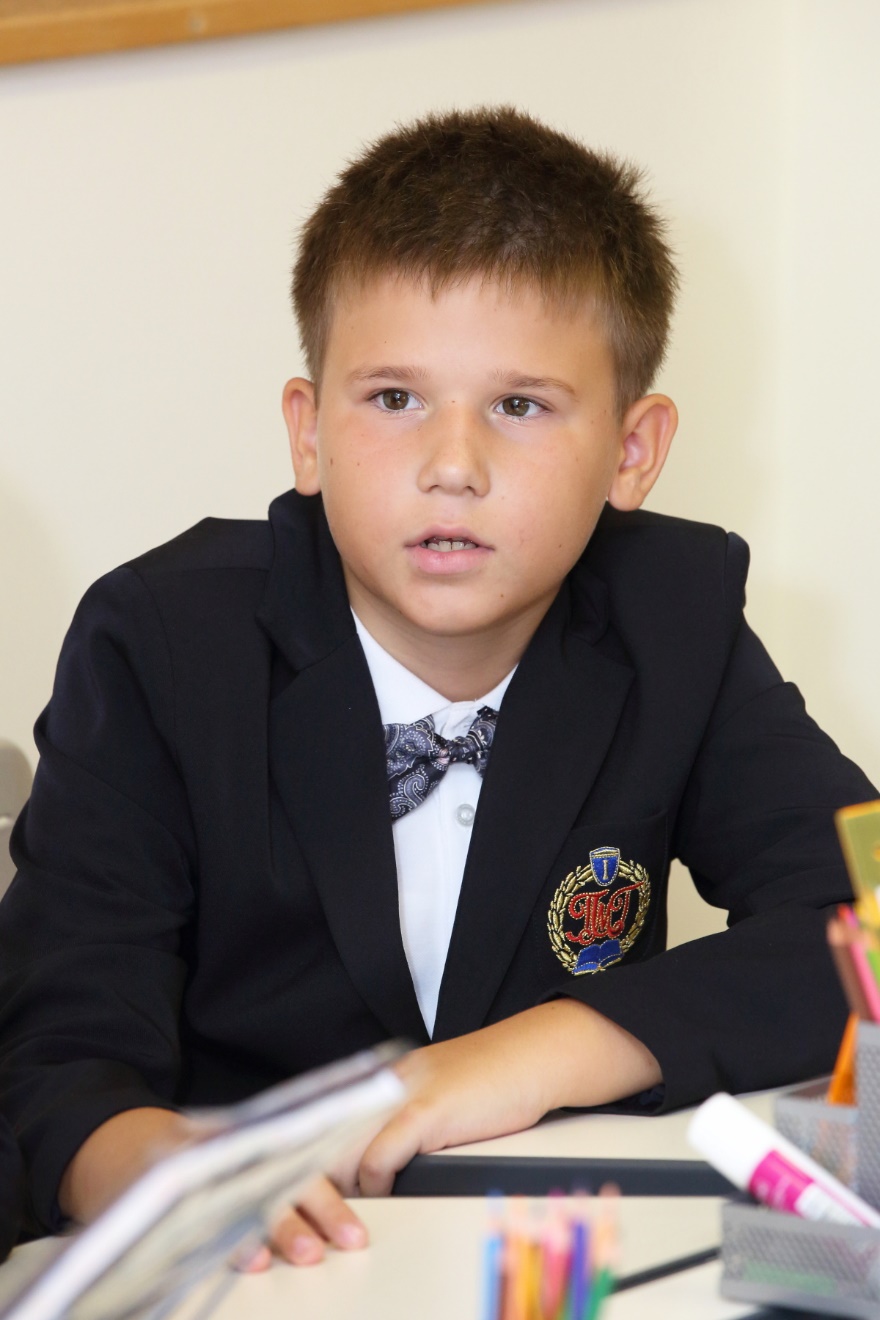 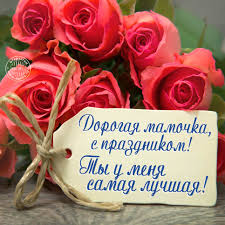 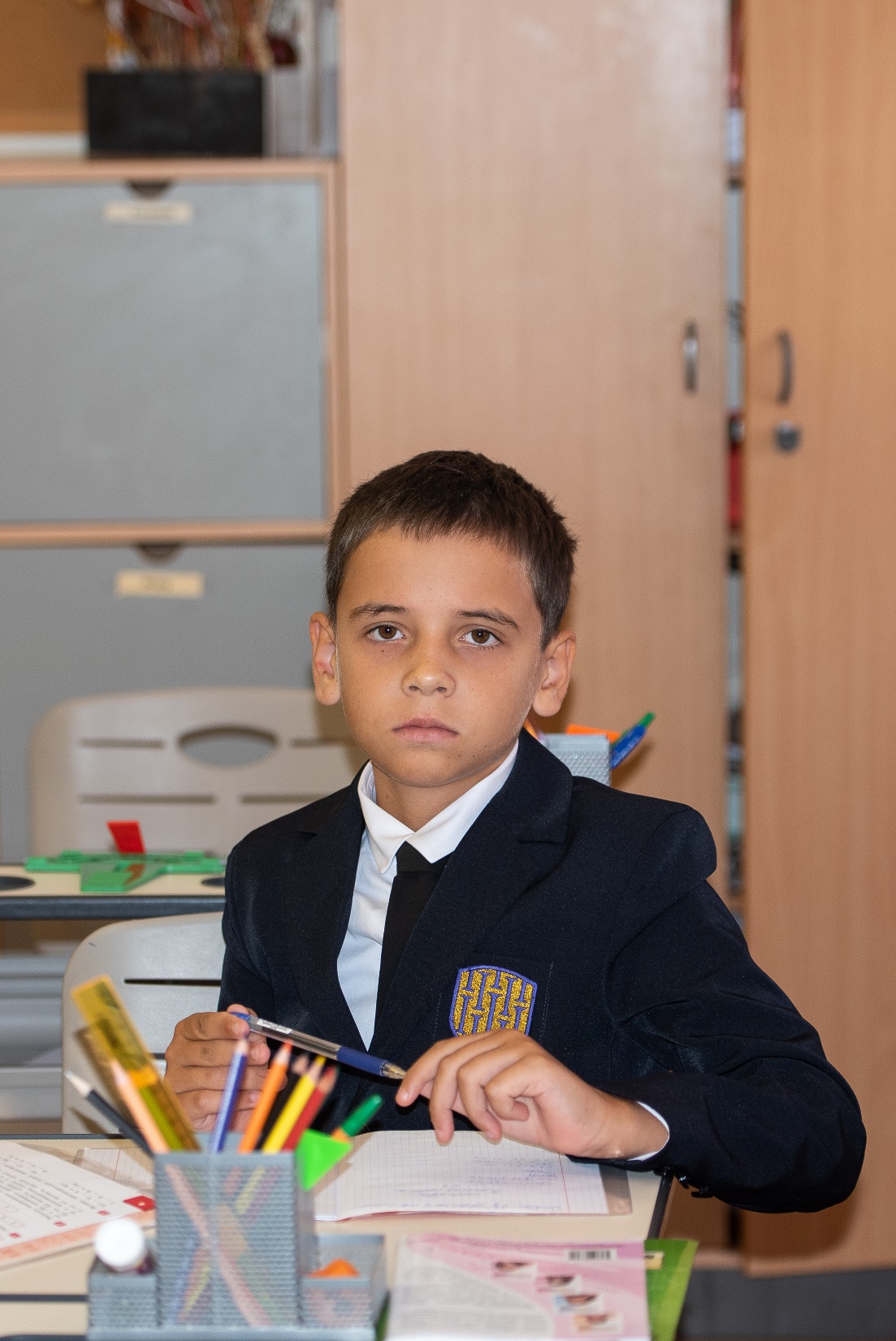 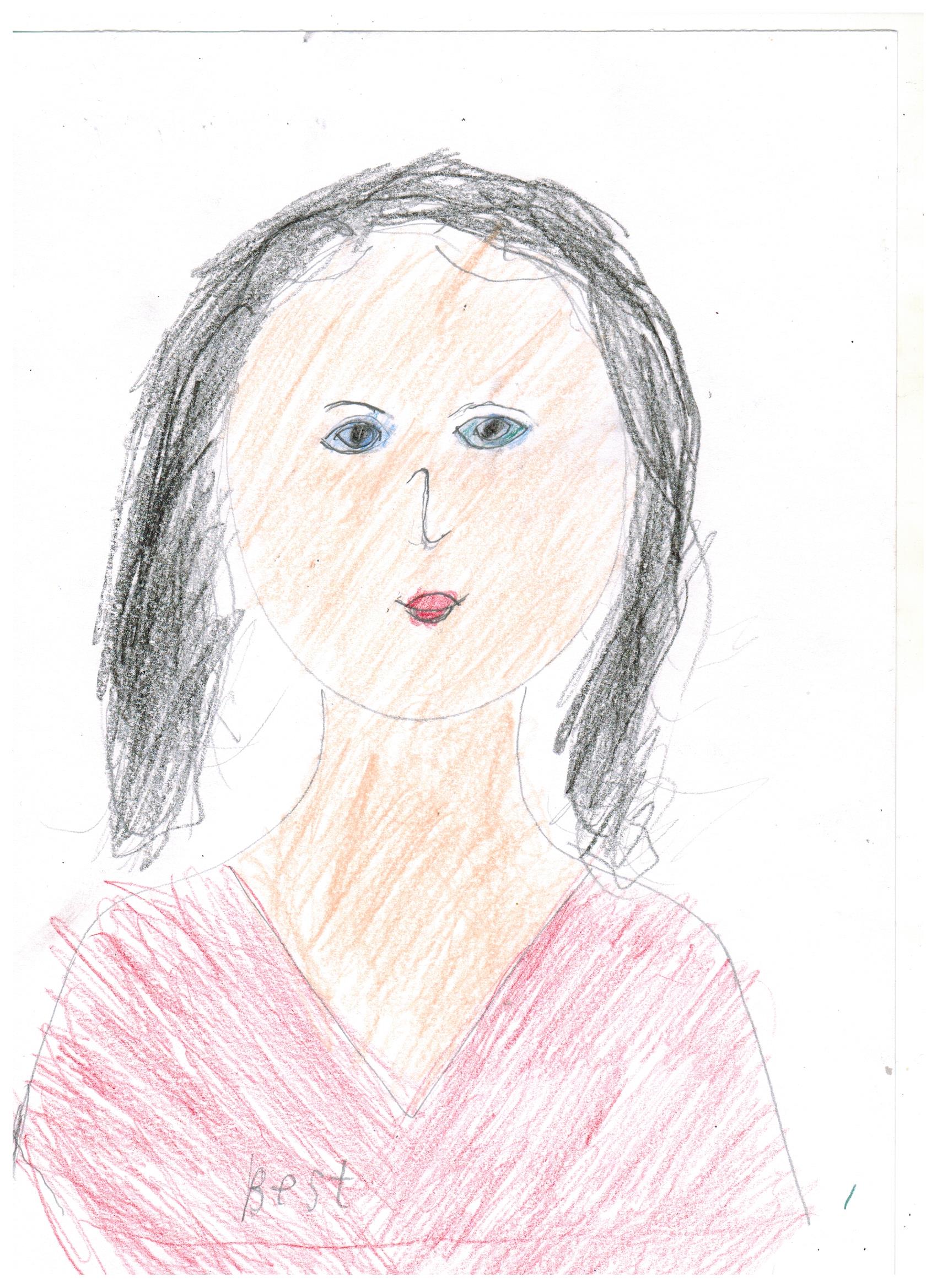 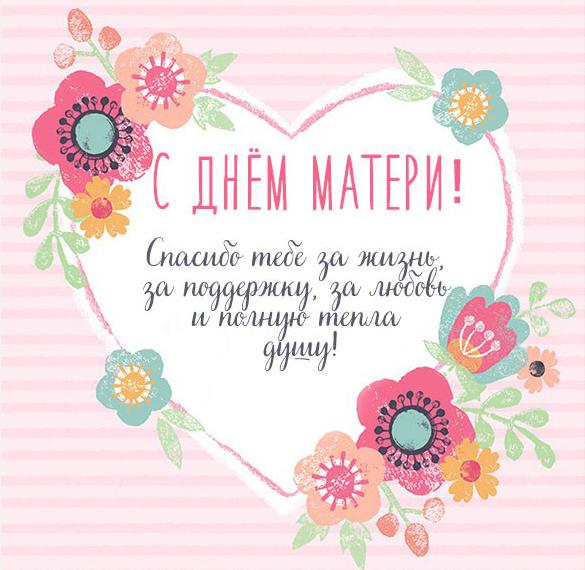 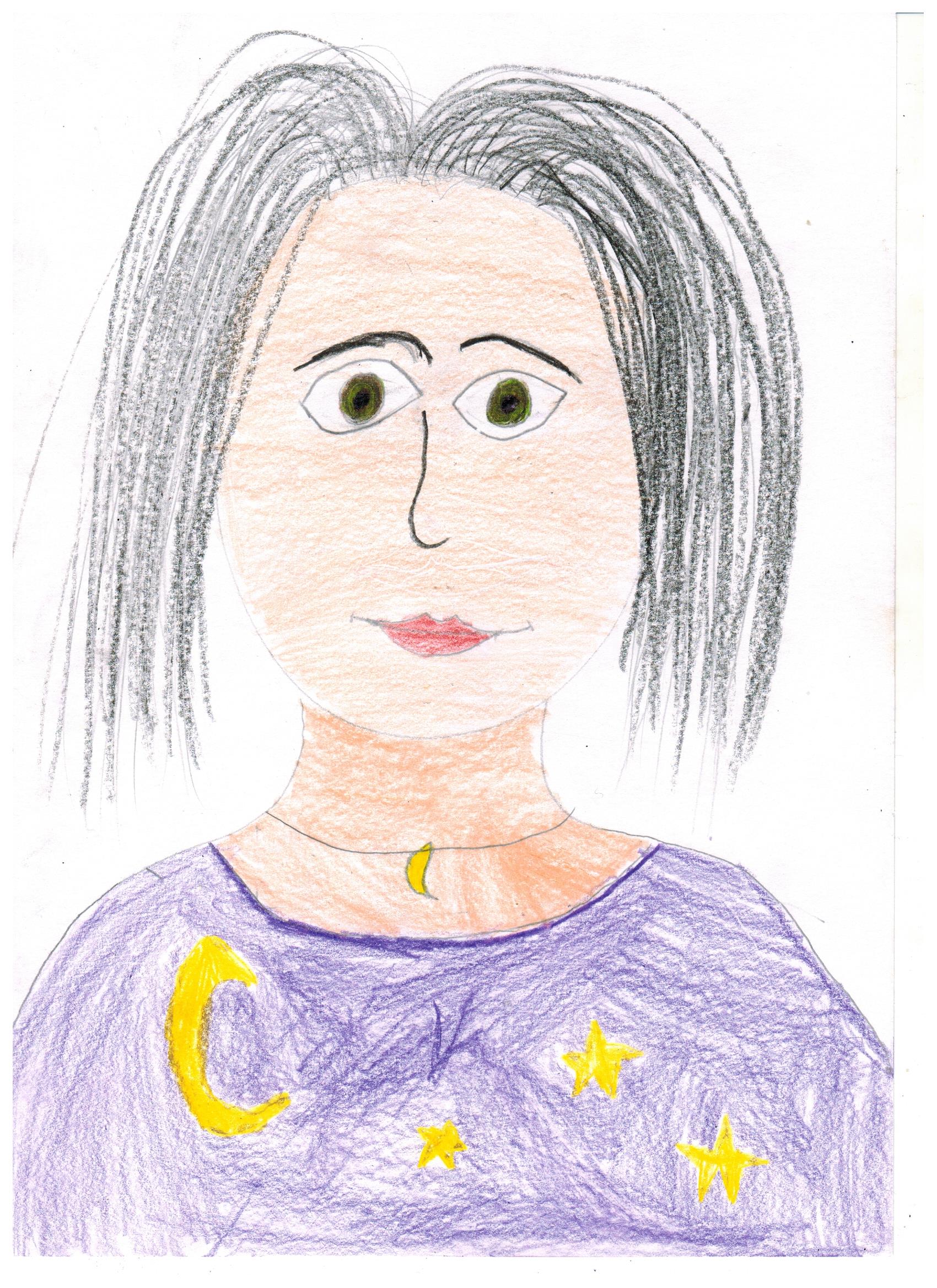 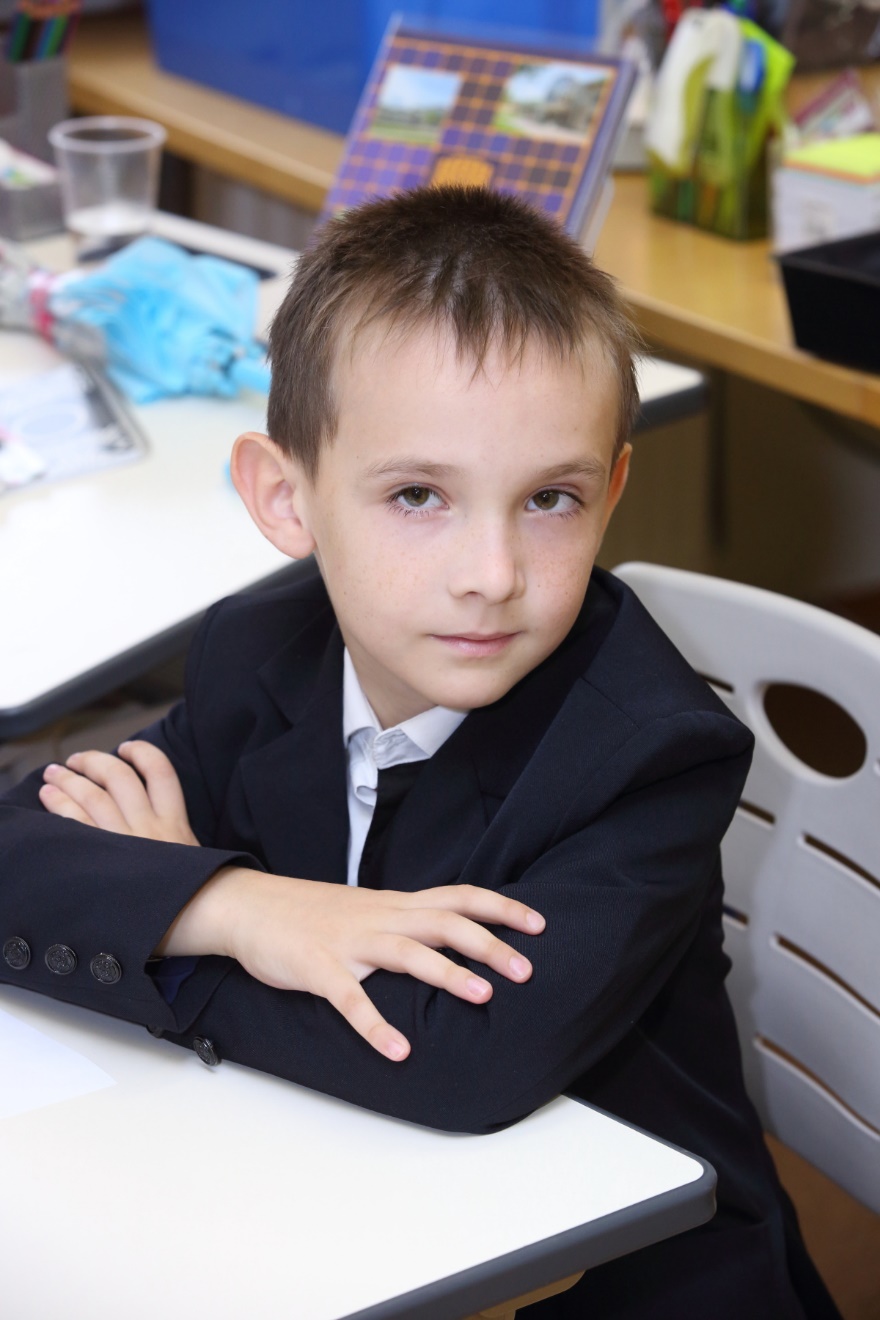 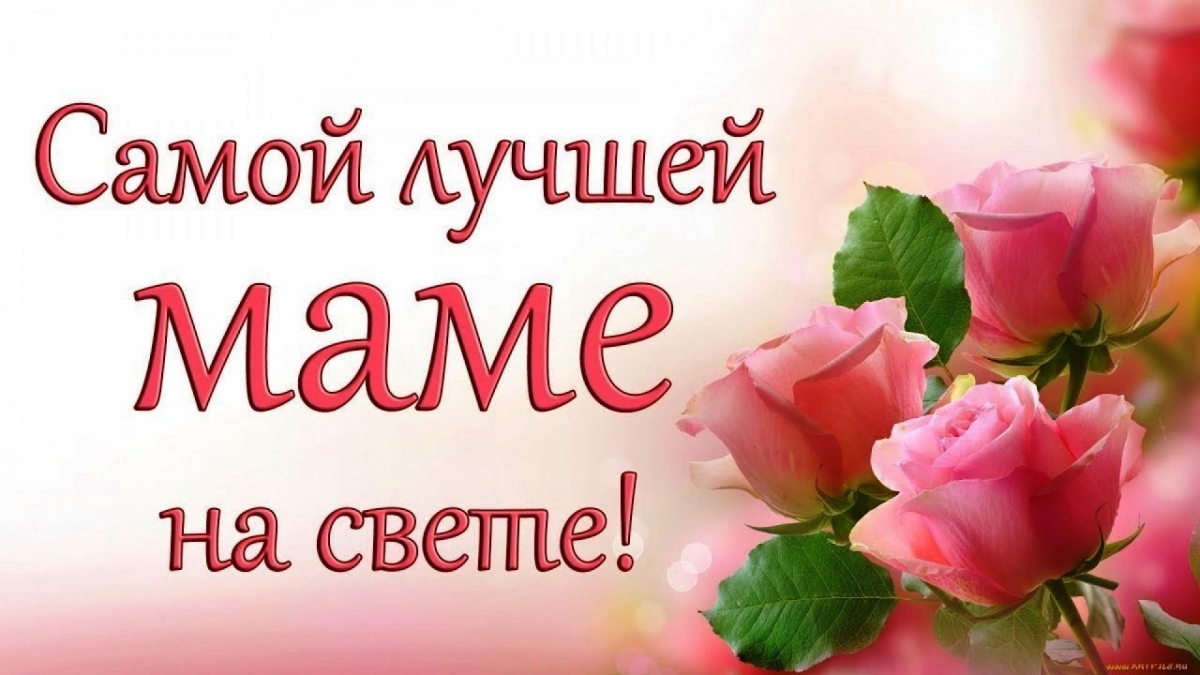 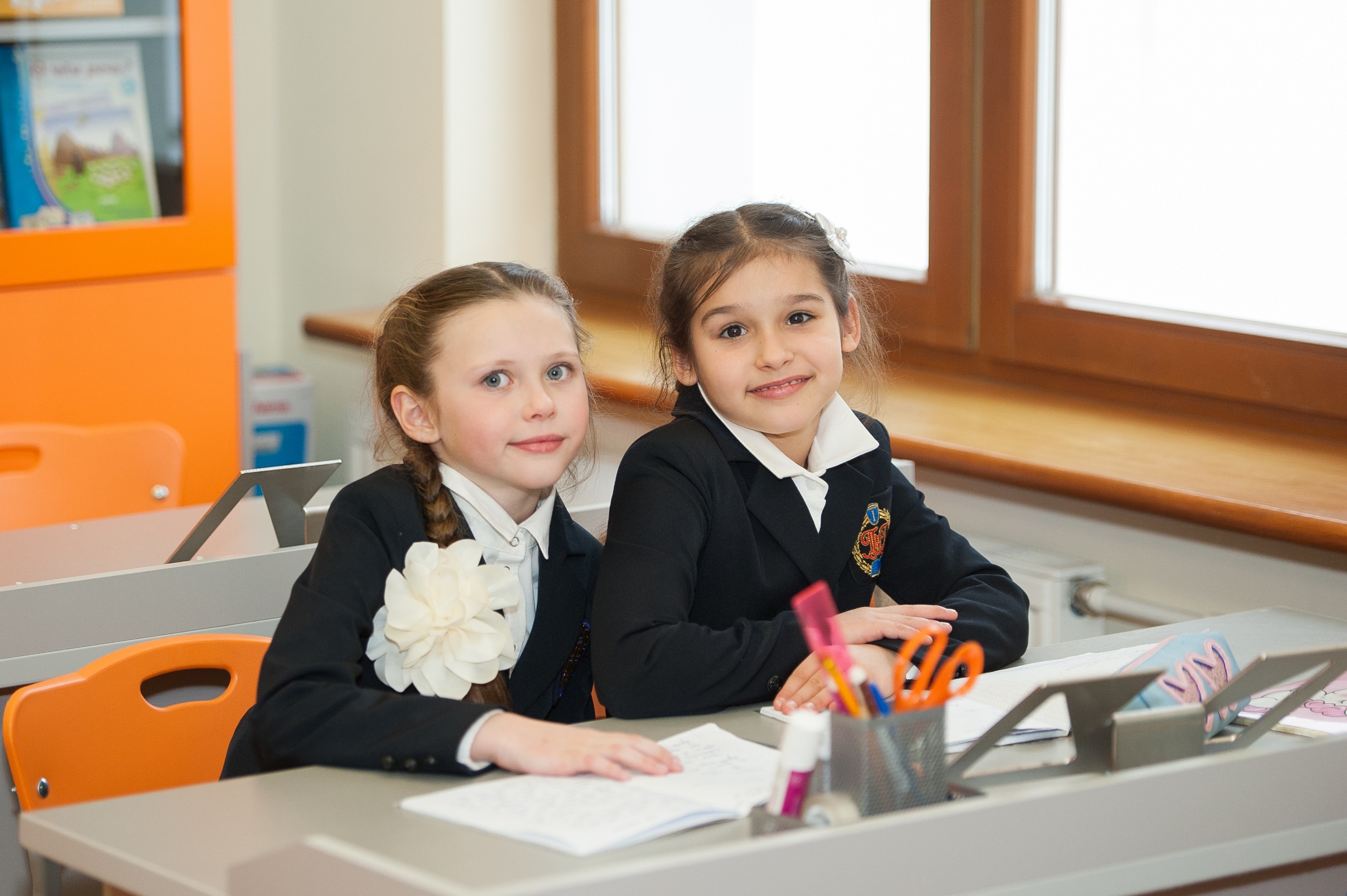 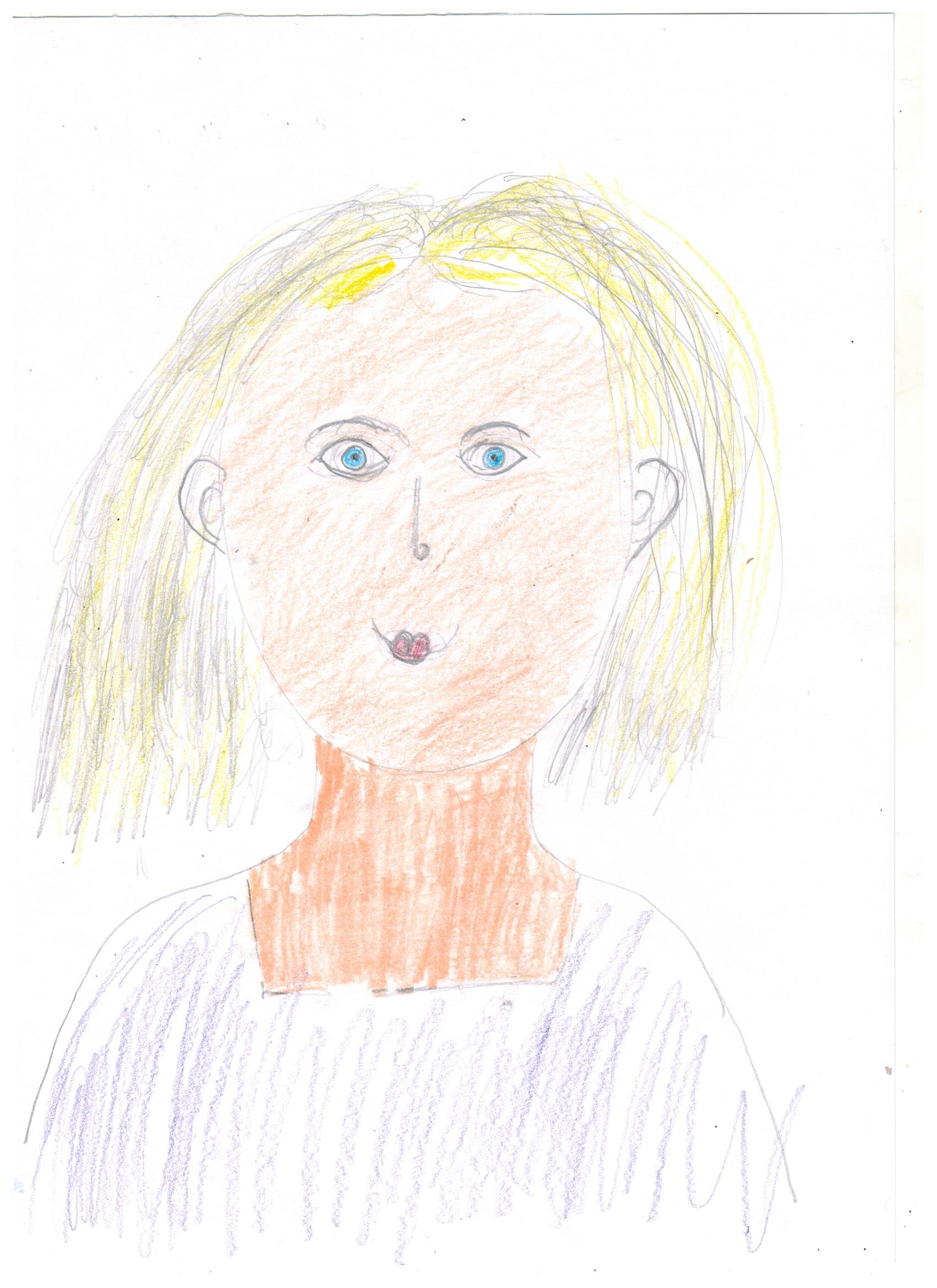 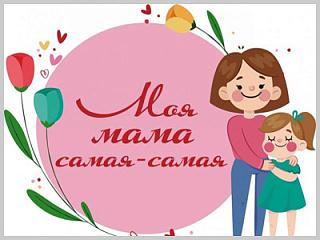 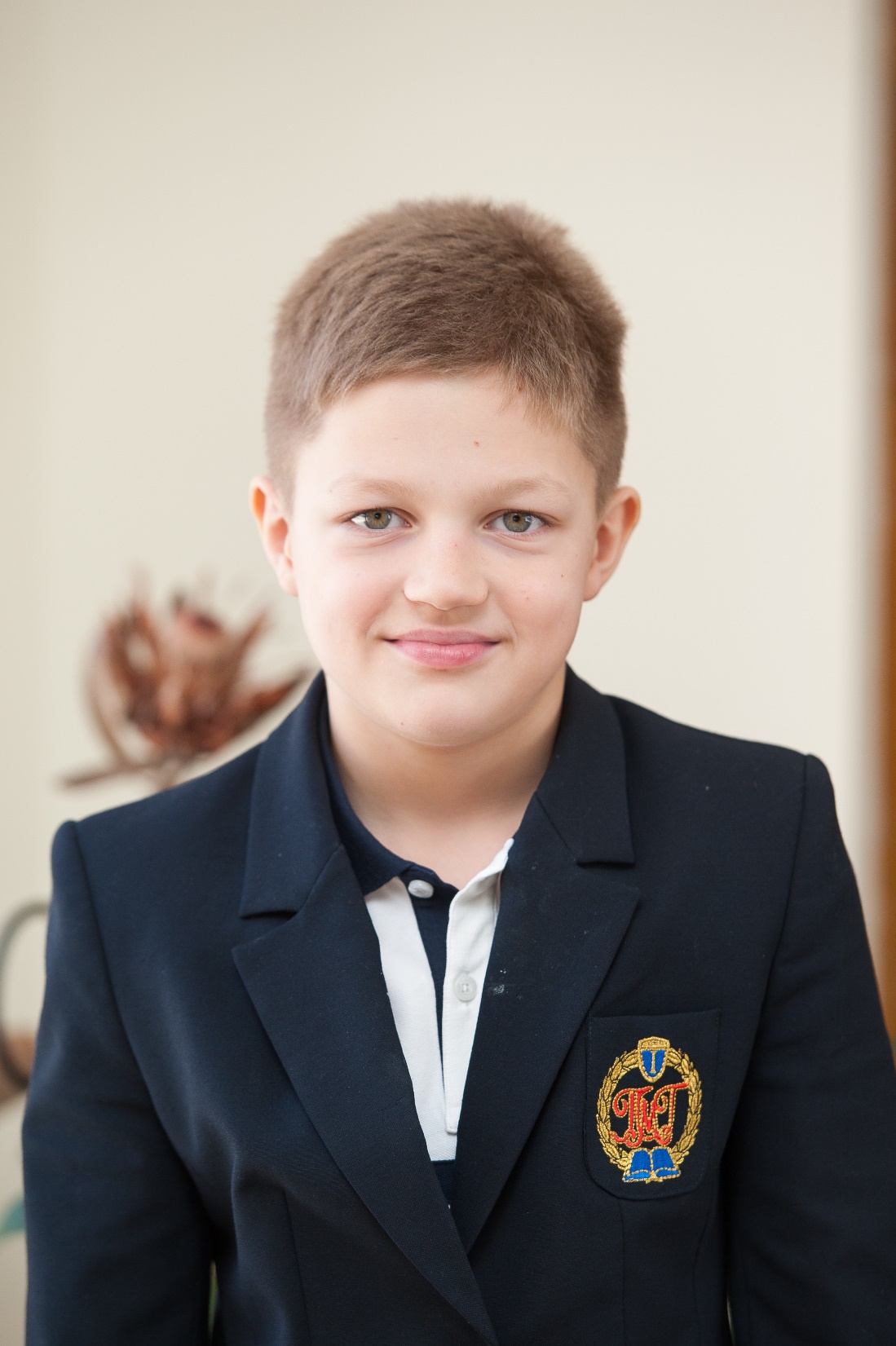 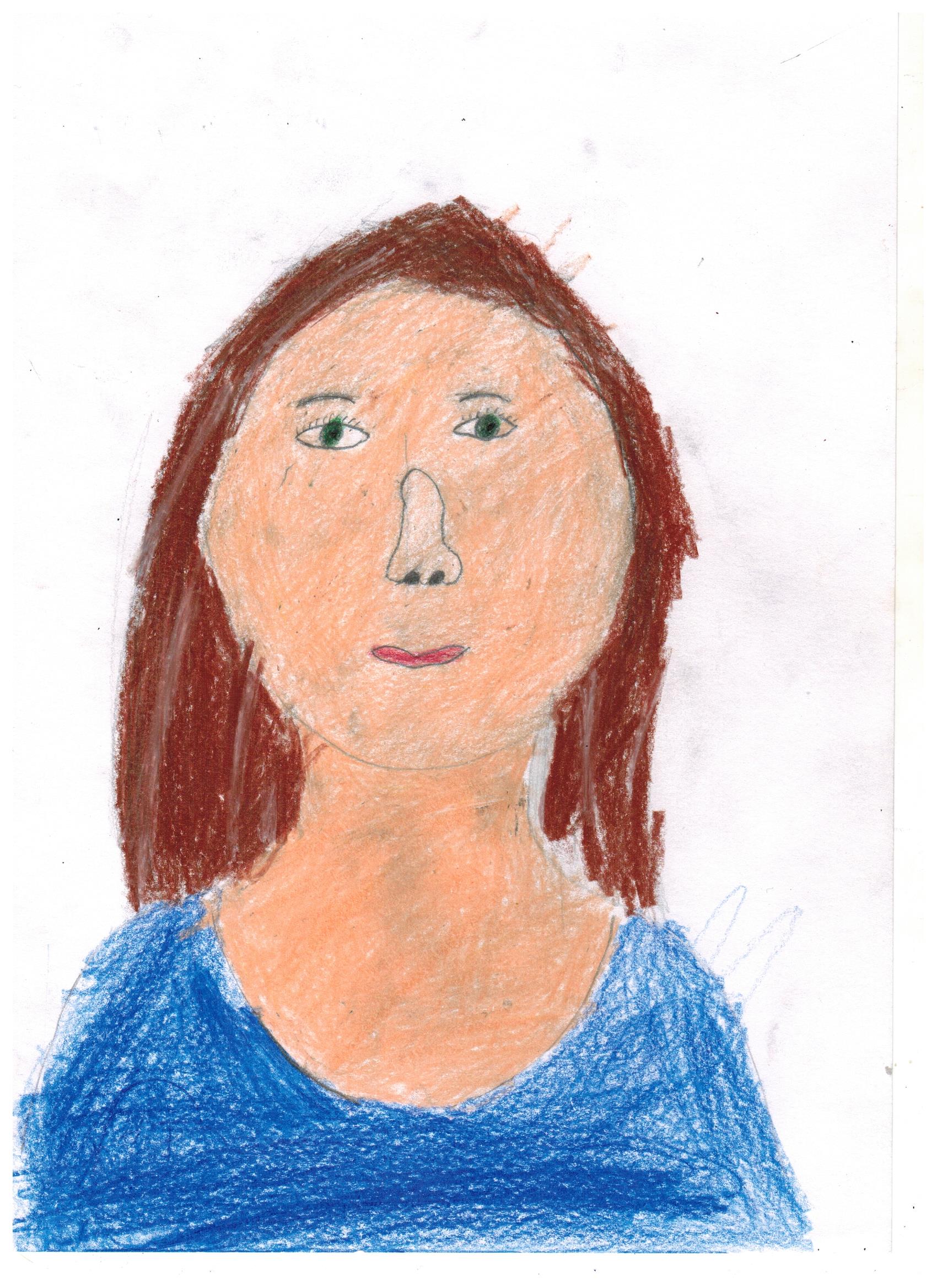 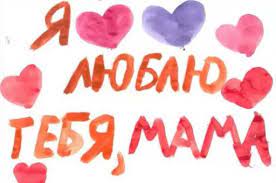 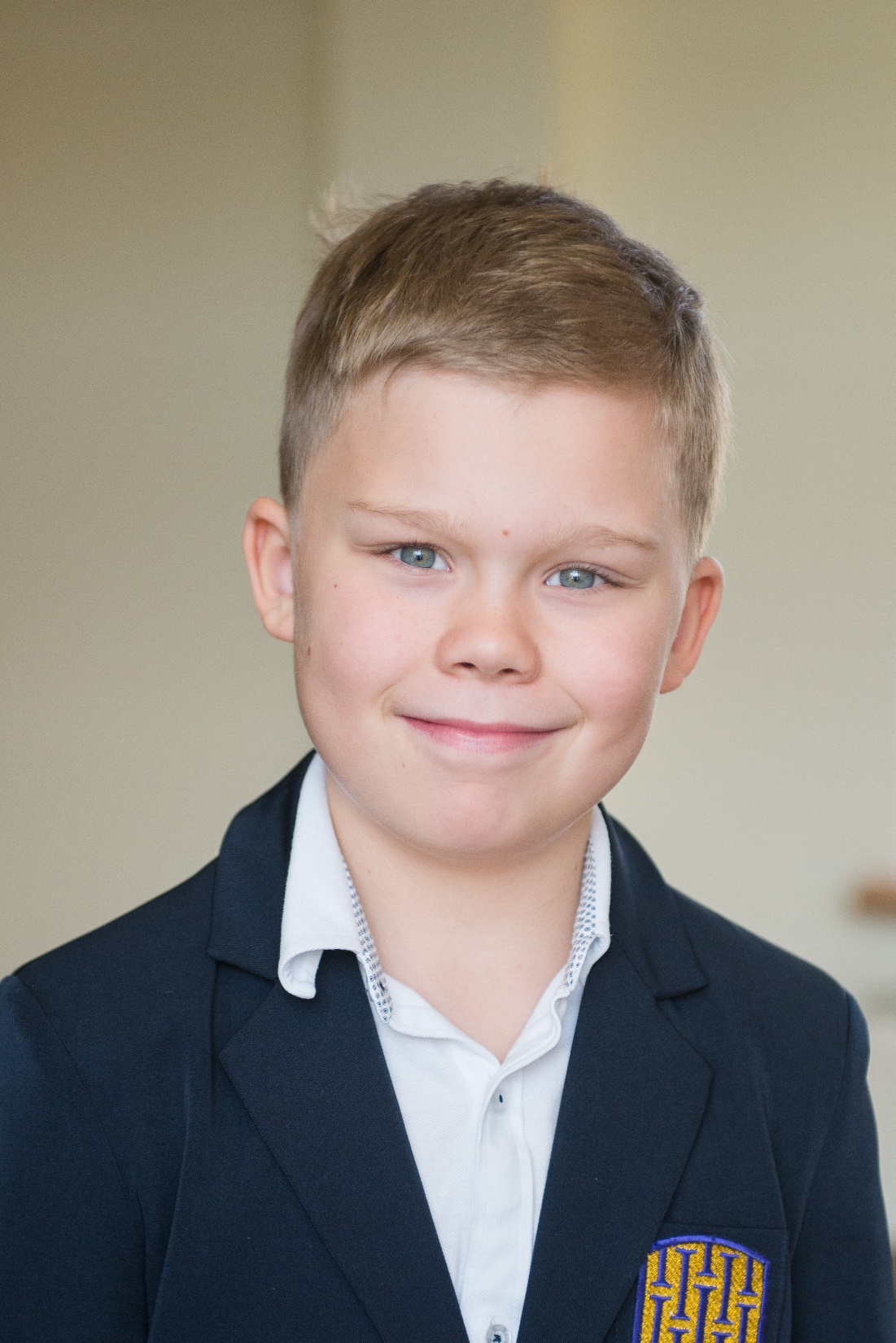 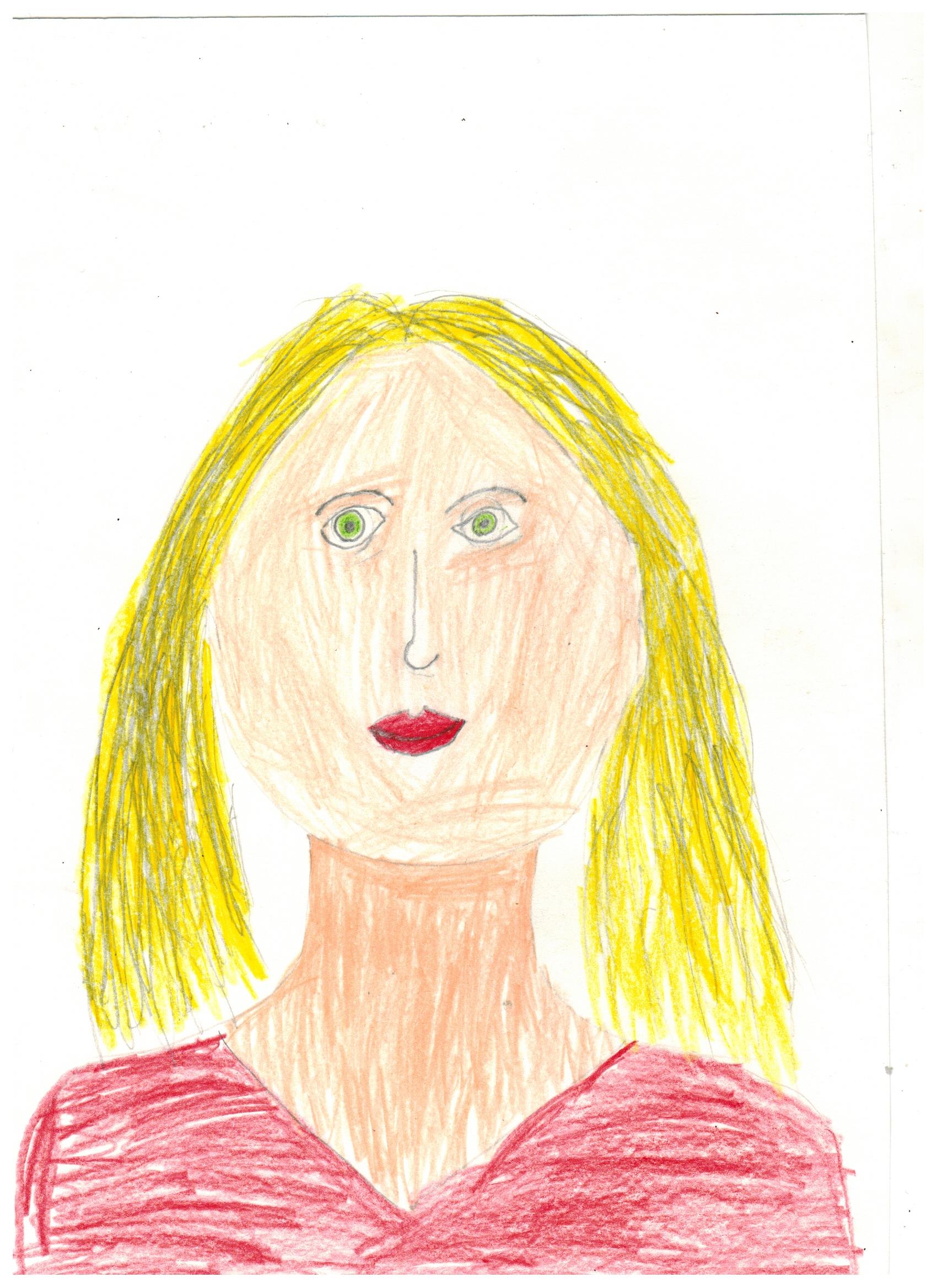 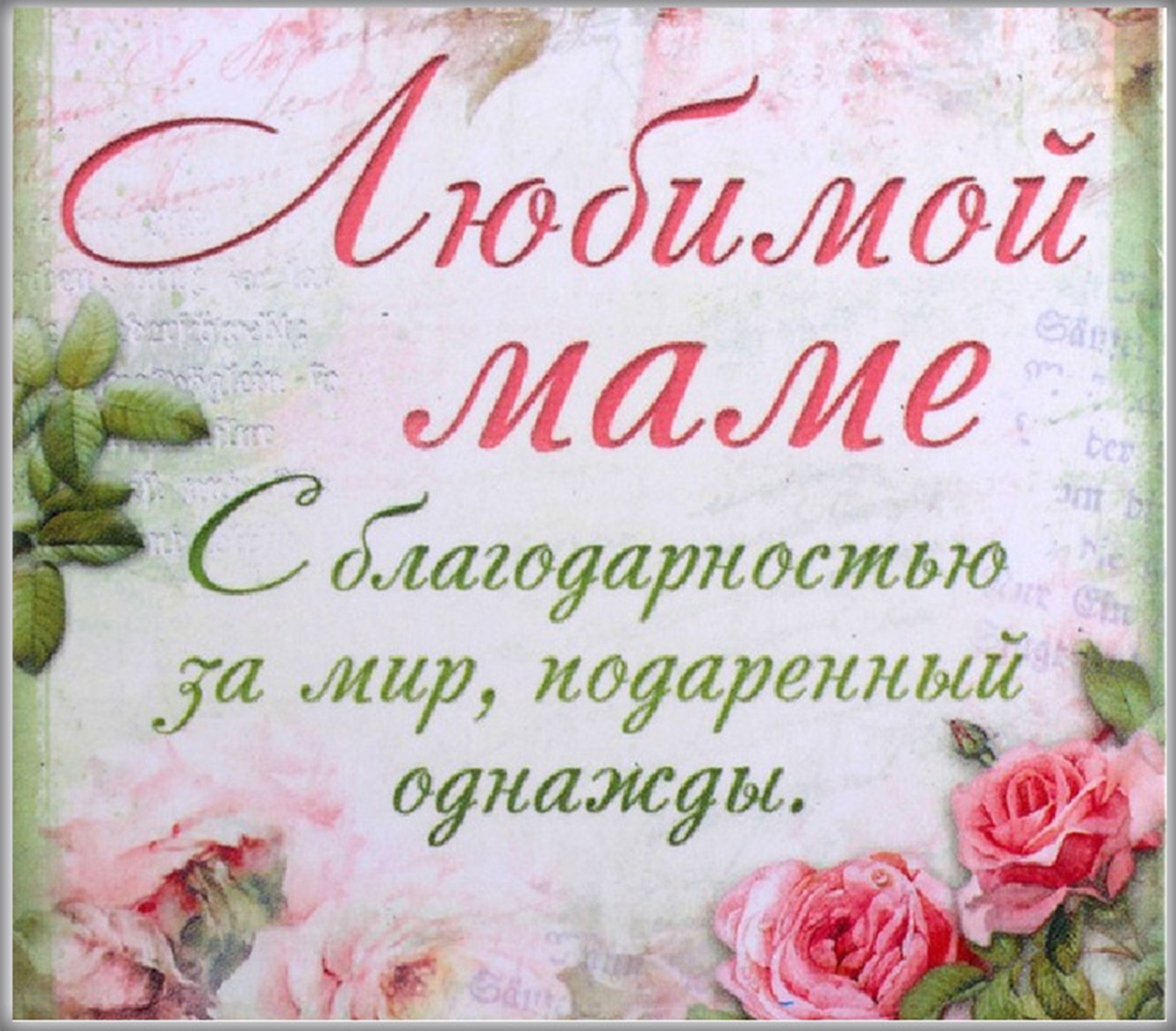 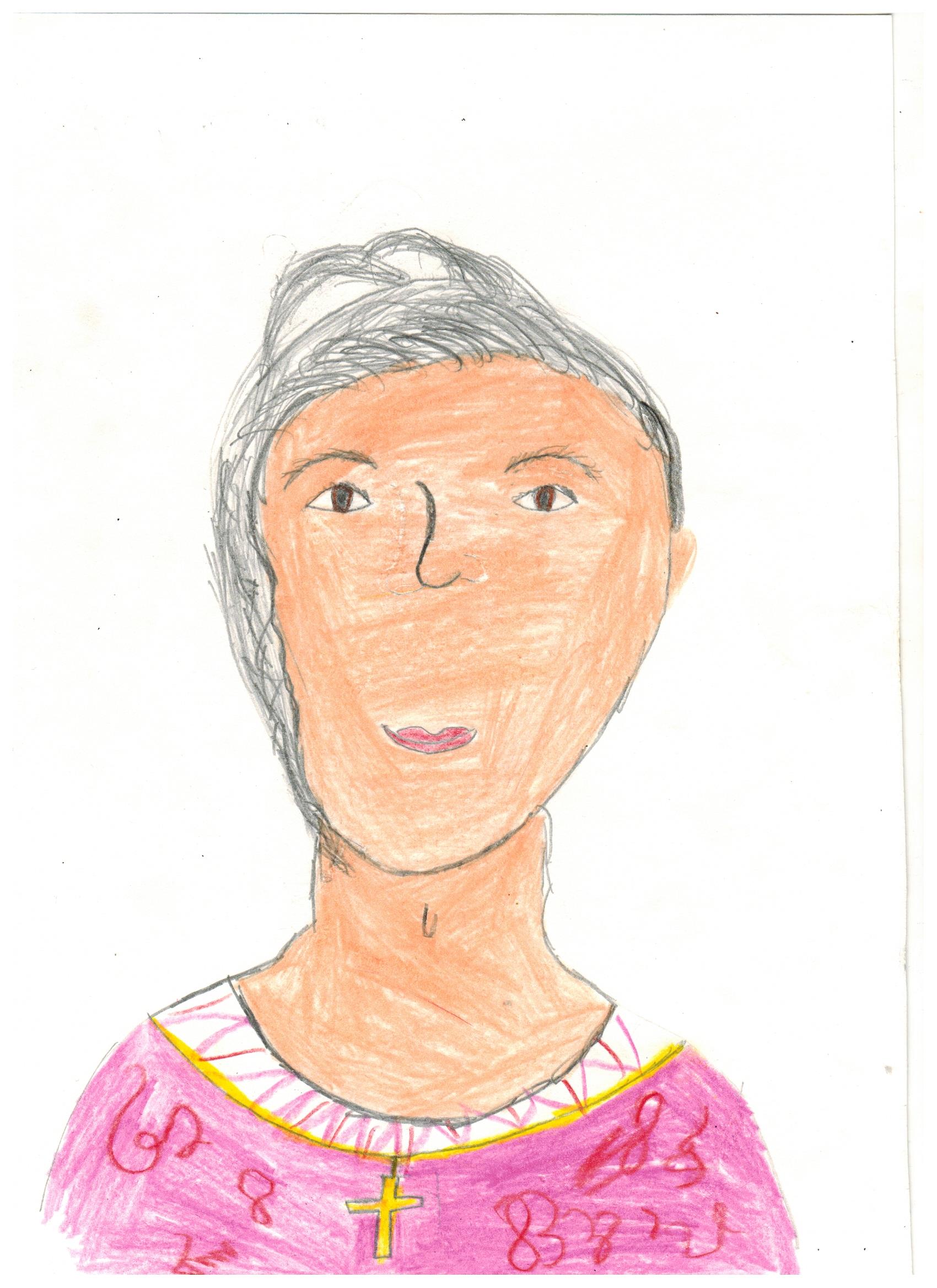 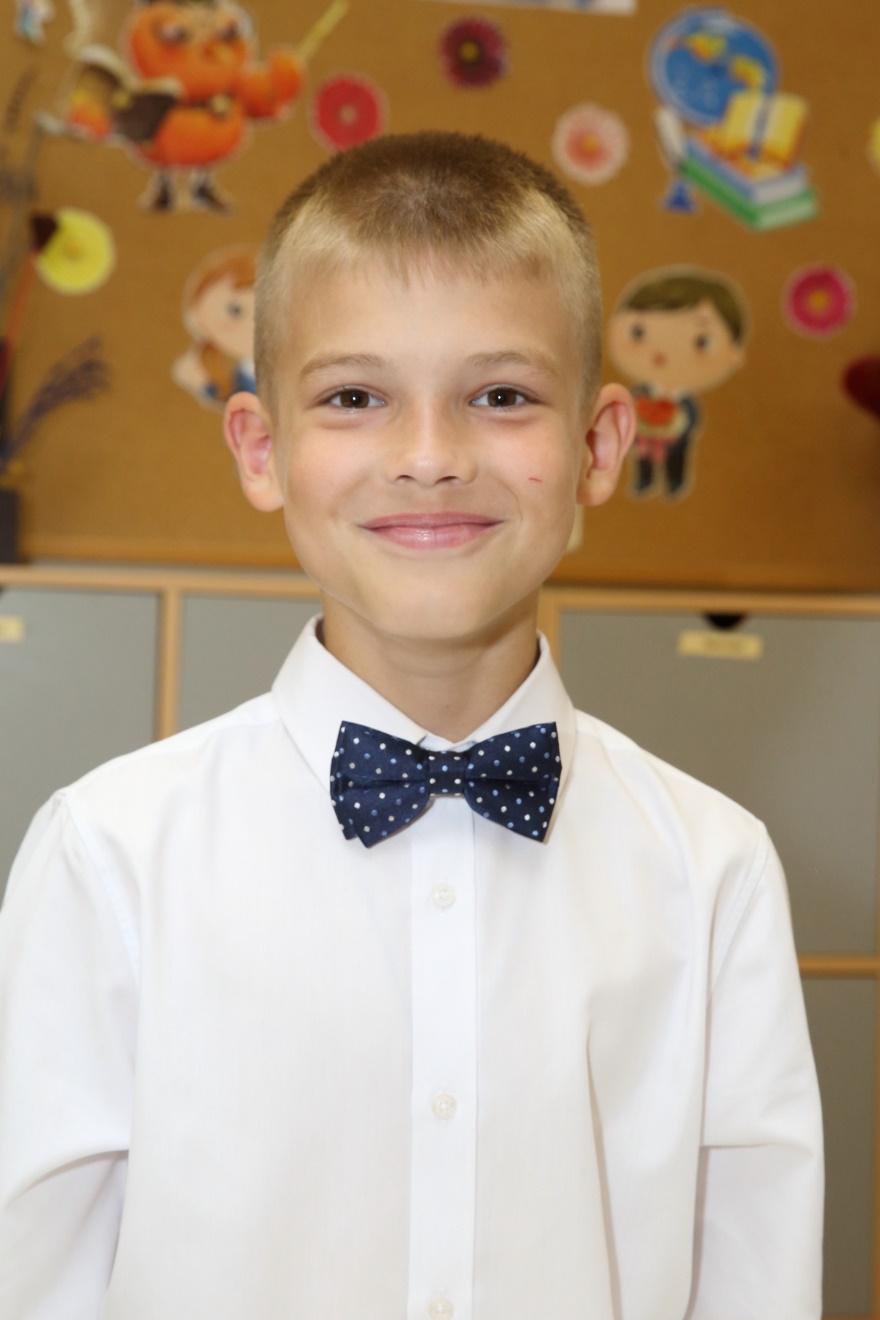 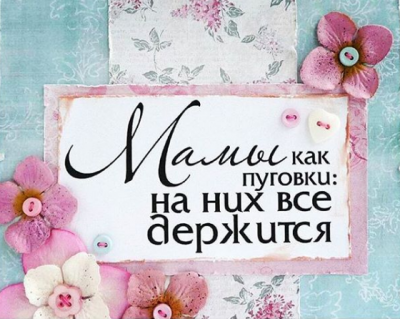 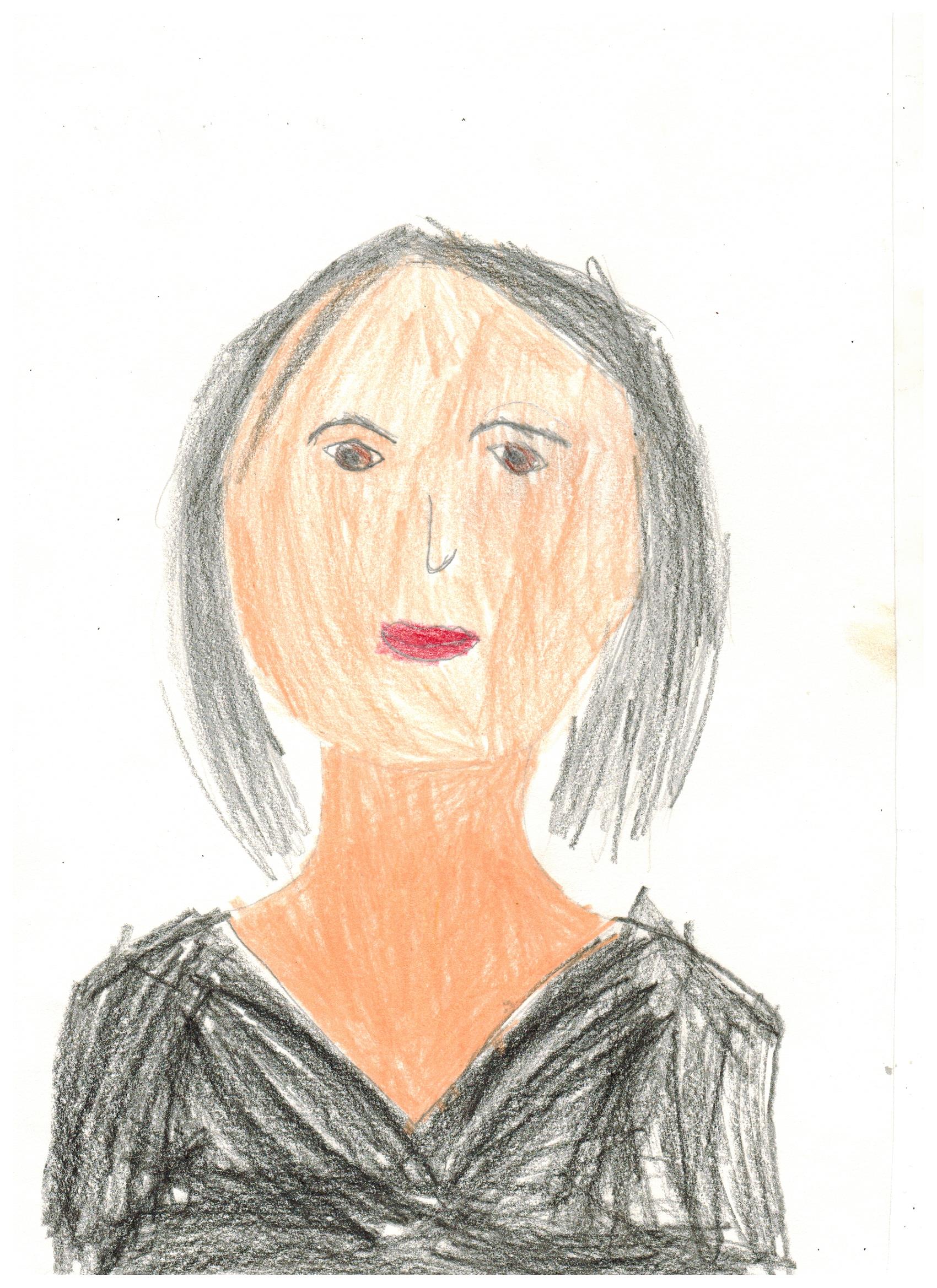 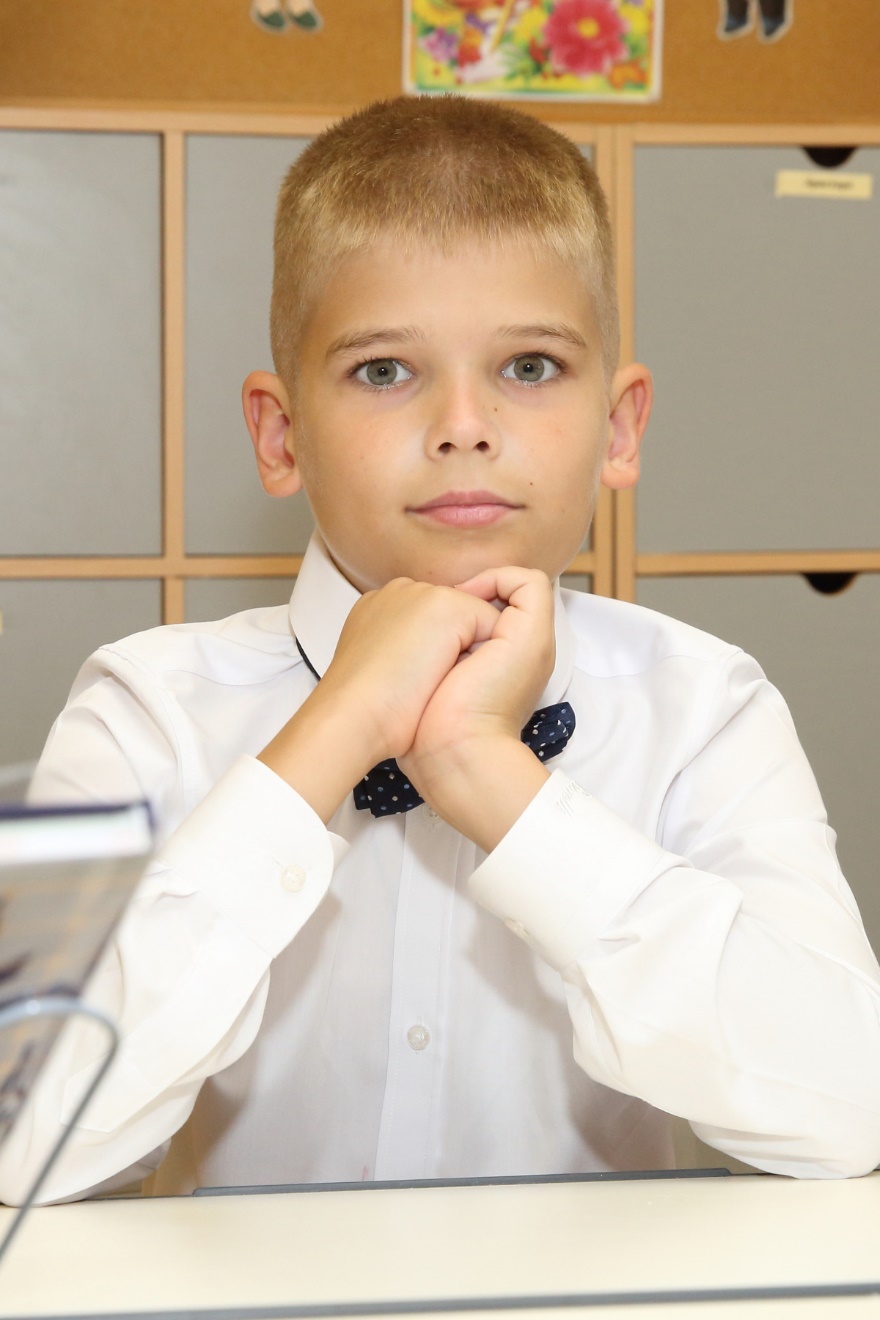 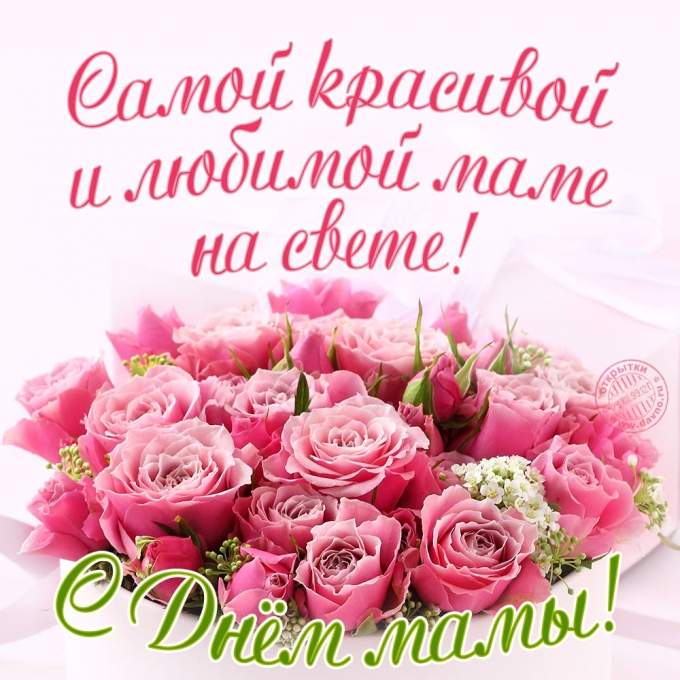 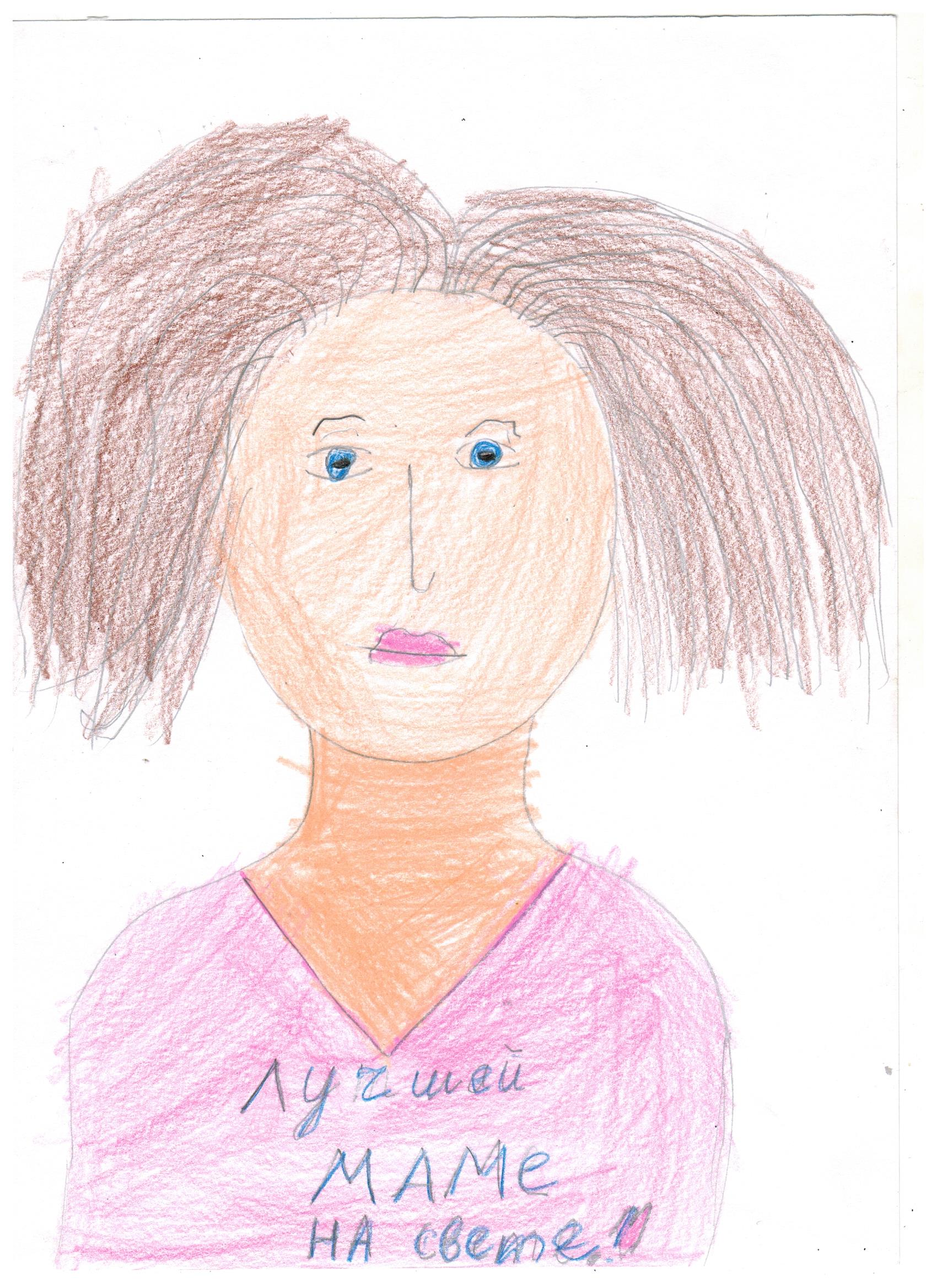 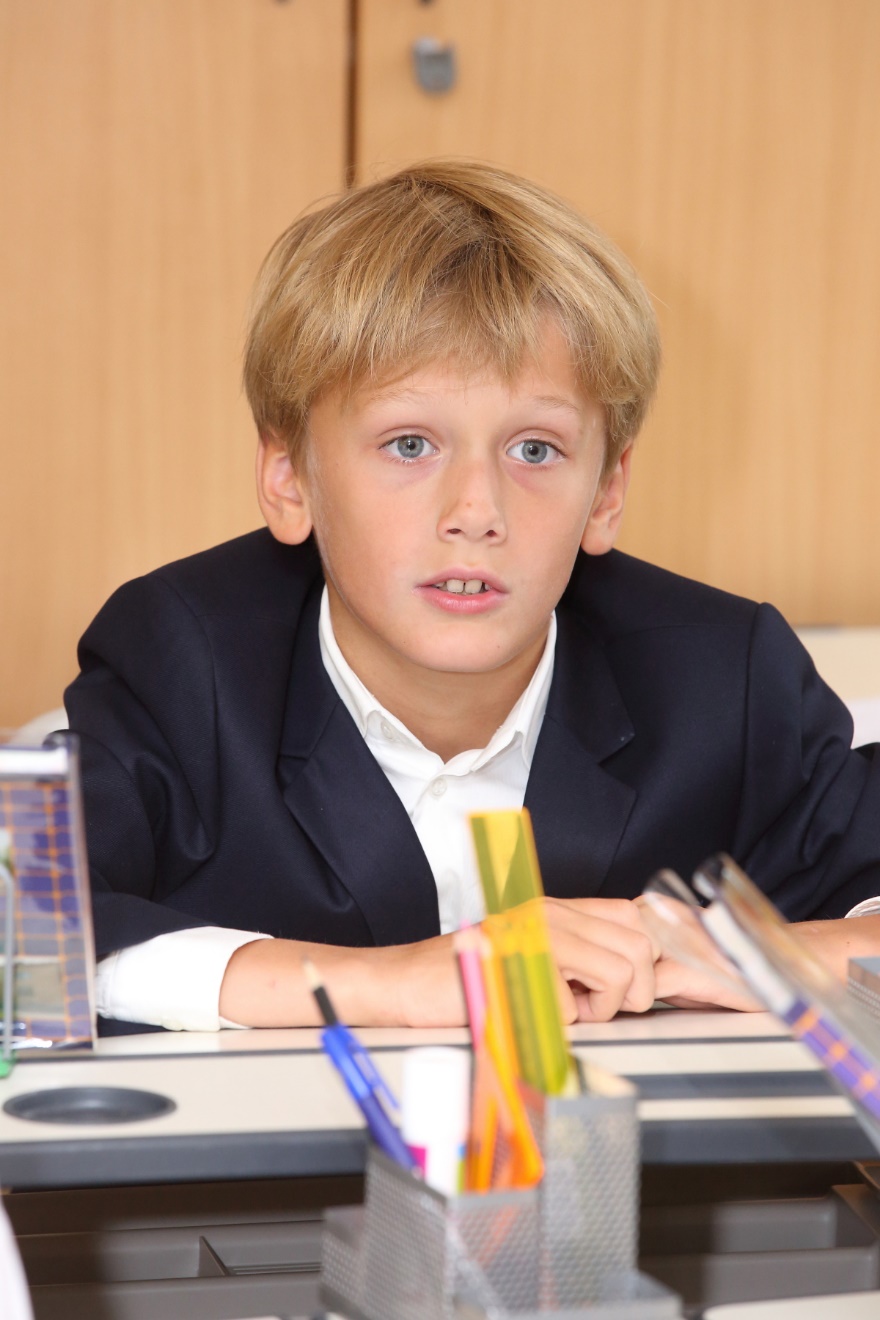 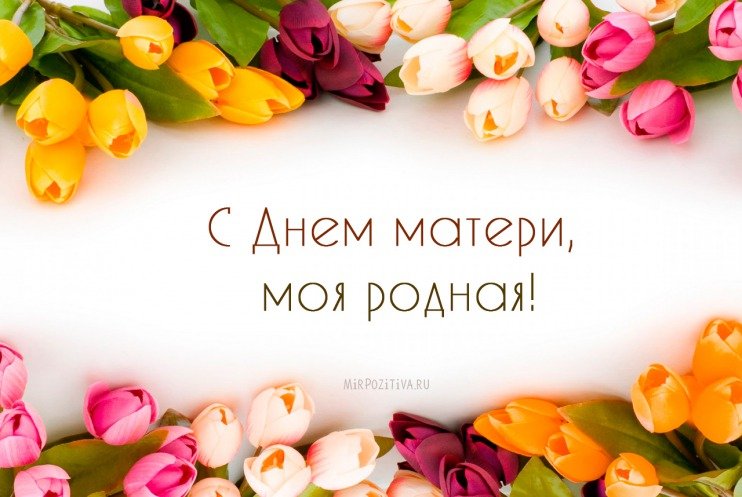 МАМОЧКА!